The Romans KS2 Knowledge Mat
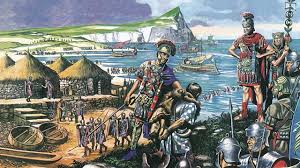 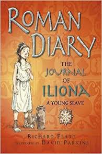 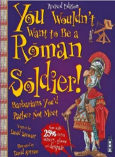 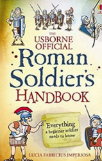 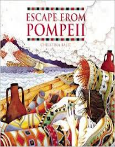